27 февраля во Дворце Культуры  прошел праздник посвященный 70 летия победы в Великой Отечественной войне.
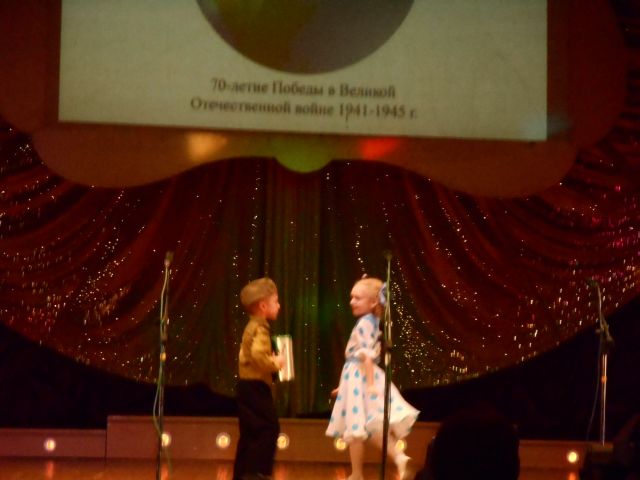